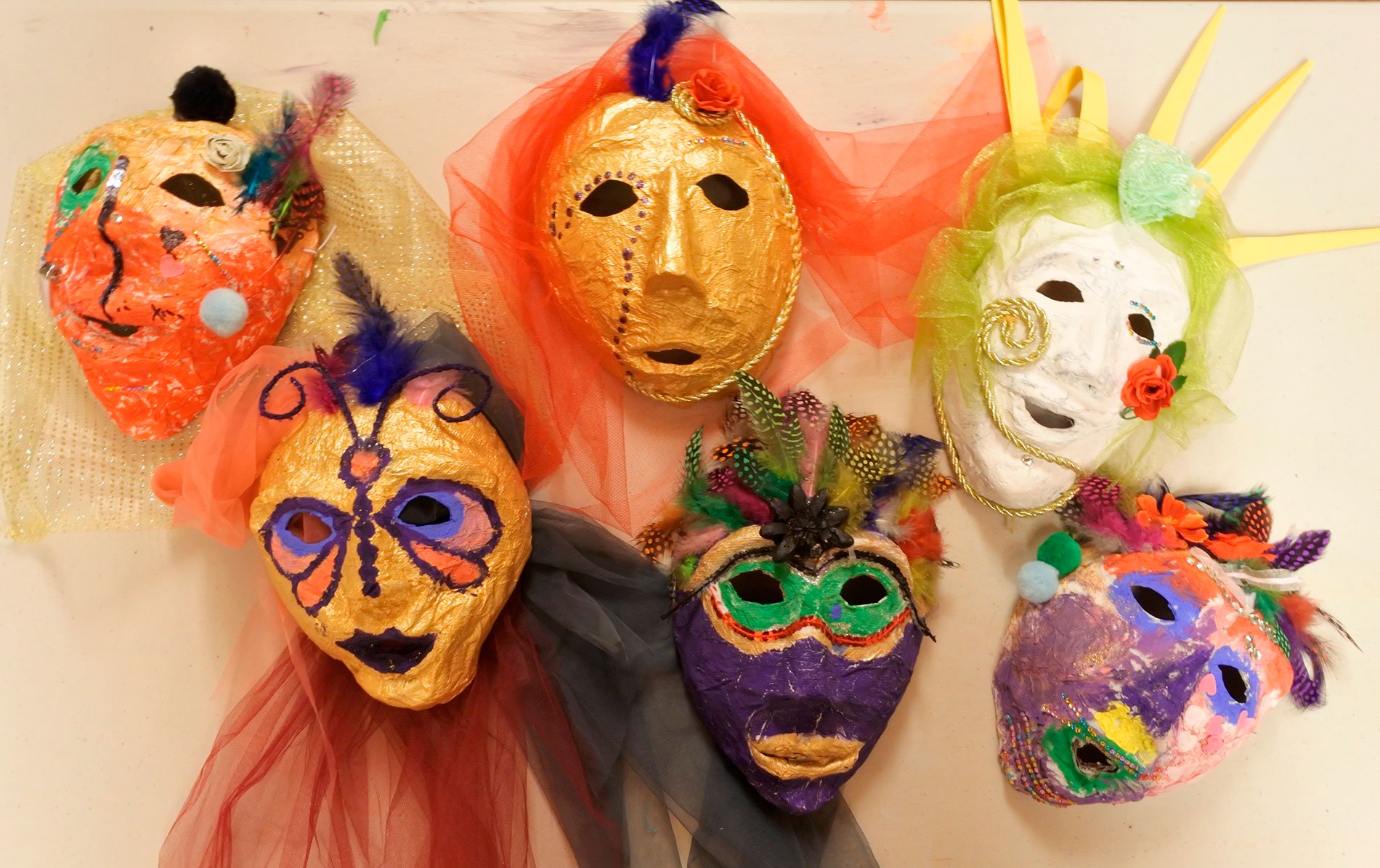 Uncovering Masks
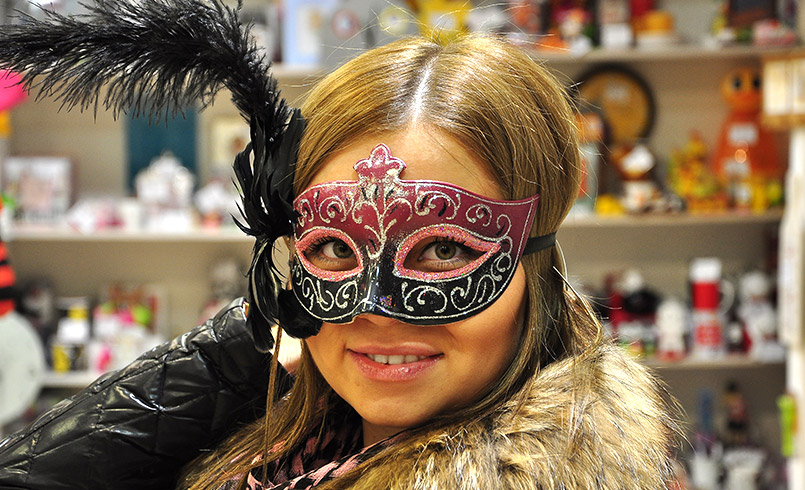 What kinds of masks have you seen people wear?
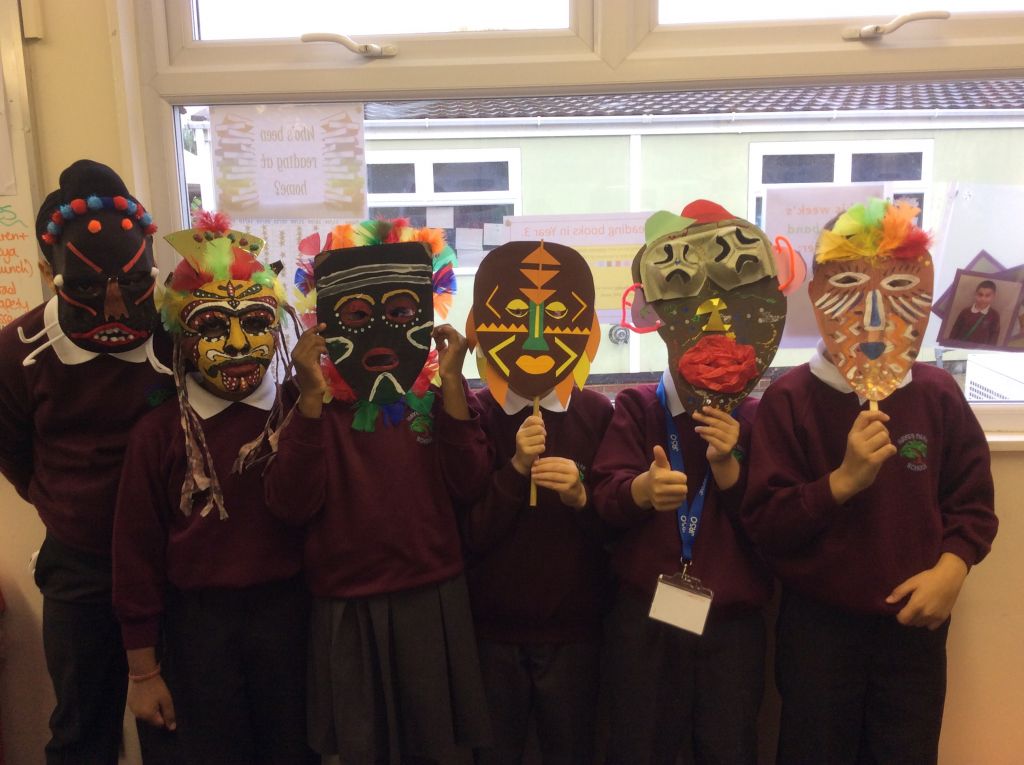 How are masks used for entertainment?
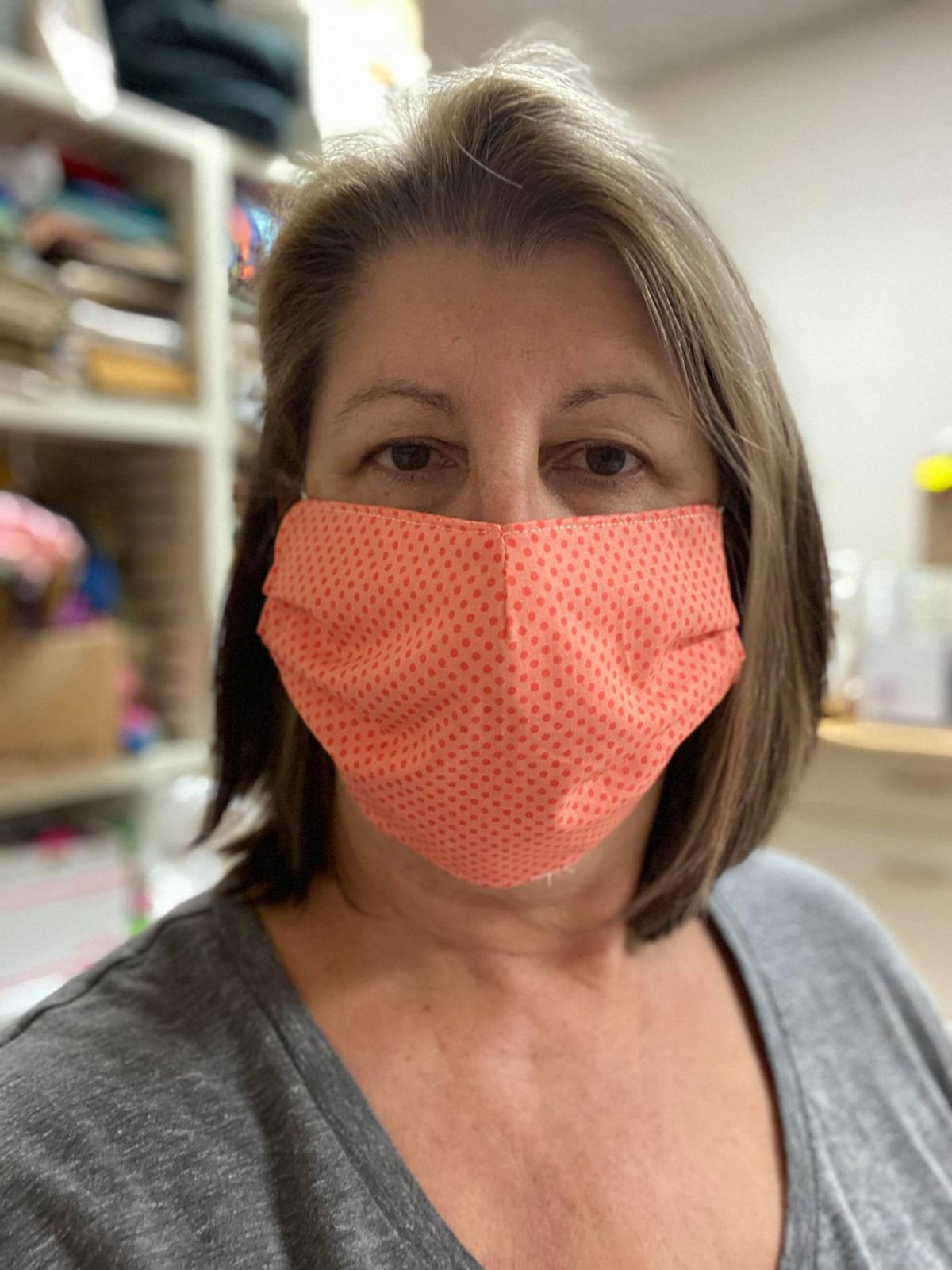 What are some other uses for masks?
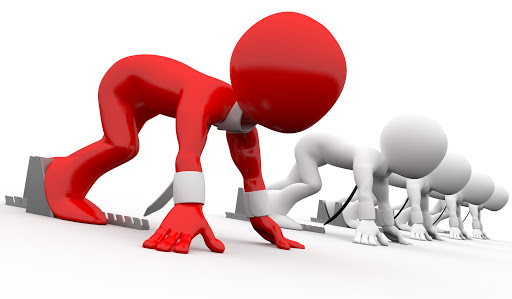 Get Ready page 56 Ex. A
Listen and say the wordscovering/ disguise/ entertainment/ essential/ urgent/ lifesaver/ shield/ safeguard/ crucial/ performer/ elaborate/ central/ basic
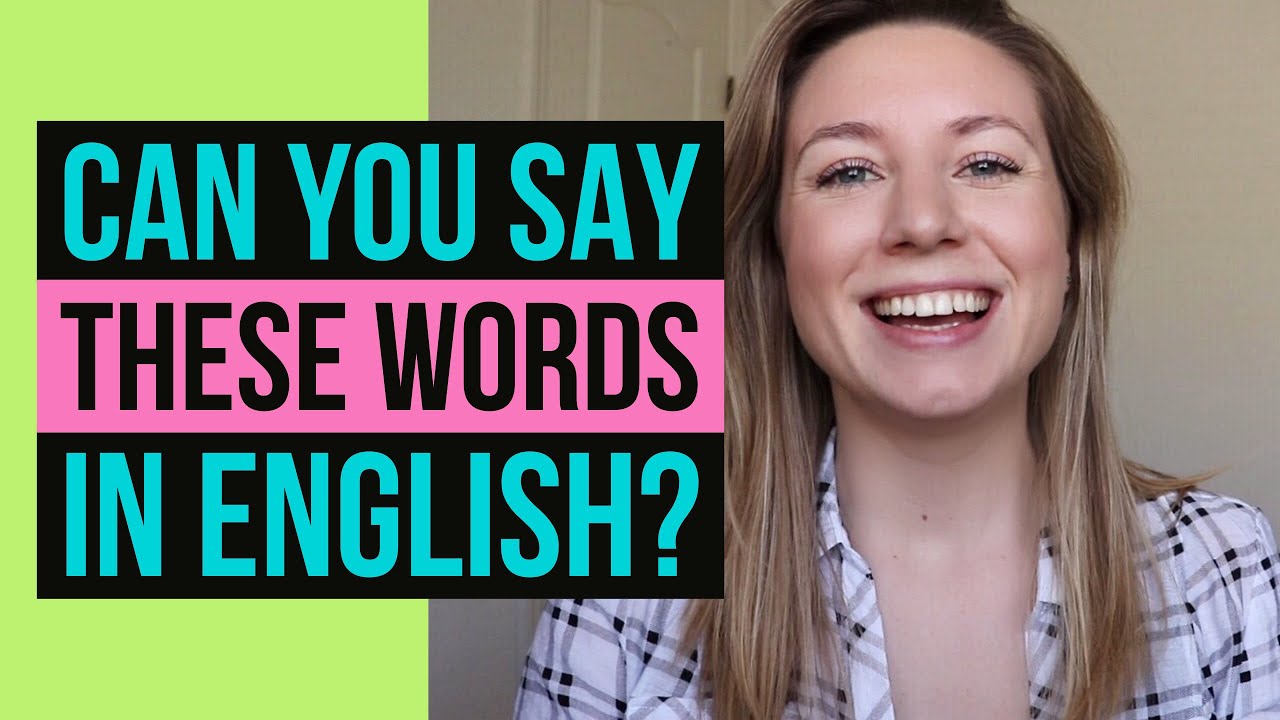 covering/ disguise/ entertainment/ essential/ urgent/ lifesaver/ shield/ safeguard/ crucial/ performer/ elaborate/ central/ basic
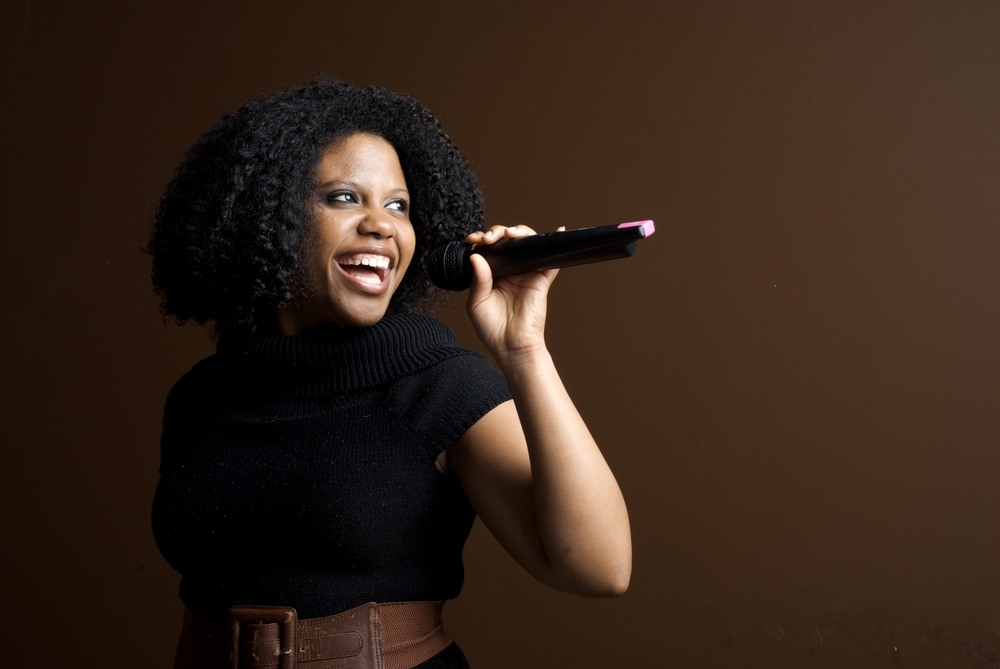 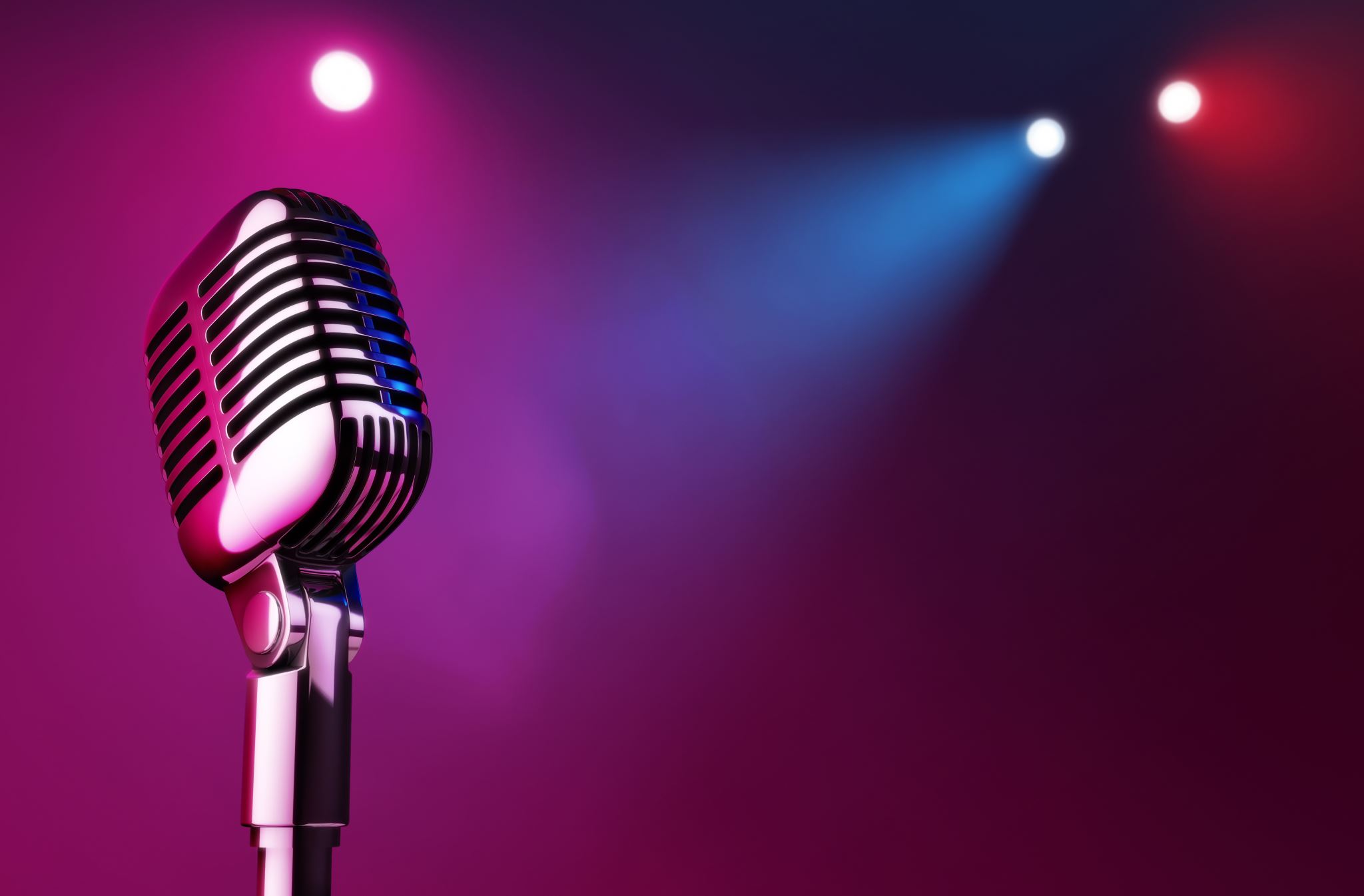 Performer/ nouna person who performs in front of an audience.The performers tell the story through song and dance...
covering/ disguise/ entertainment/ essential/ urgent/ lifesaver/ shield/ safeguard/ crucial/ performer/ elaborate/ central/ basic.
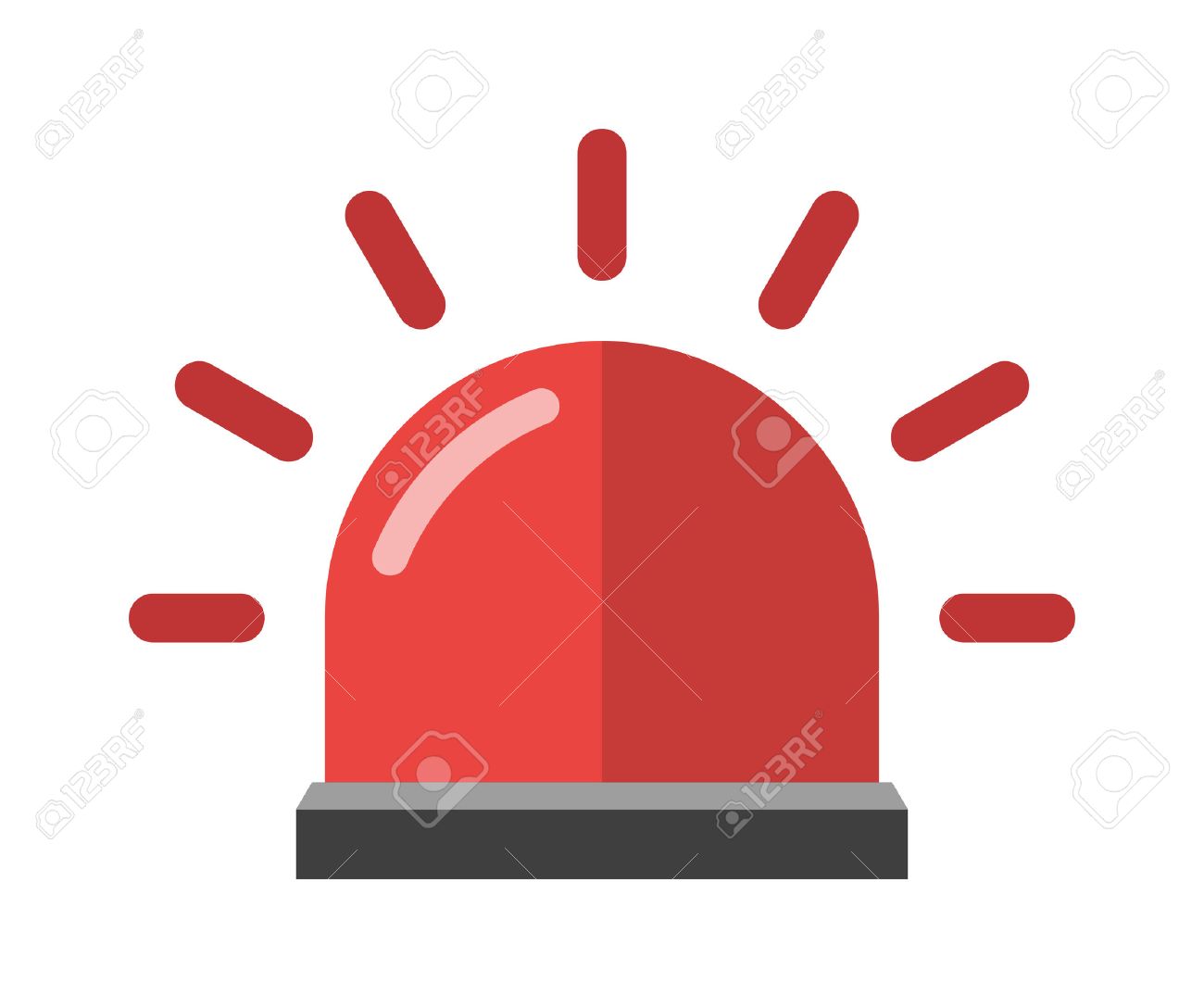 Urgent/ adjvery important and needing attention immediately.He's got to sign that paper - will you tell him it's urgent?
covering/ disguise/ entertainment/ essential/ urgent/ lifesaver/ shield/ safeguard/ crucial/ performer/ elaborate/ central/ basic.
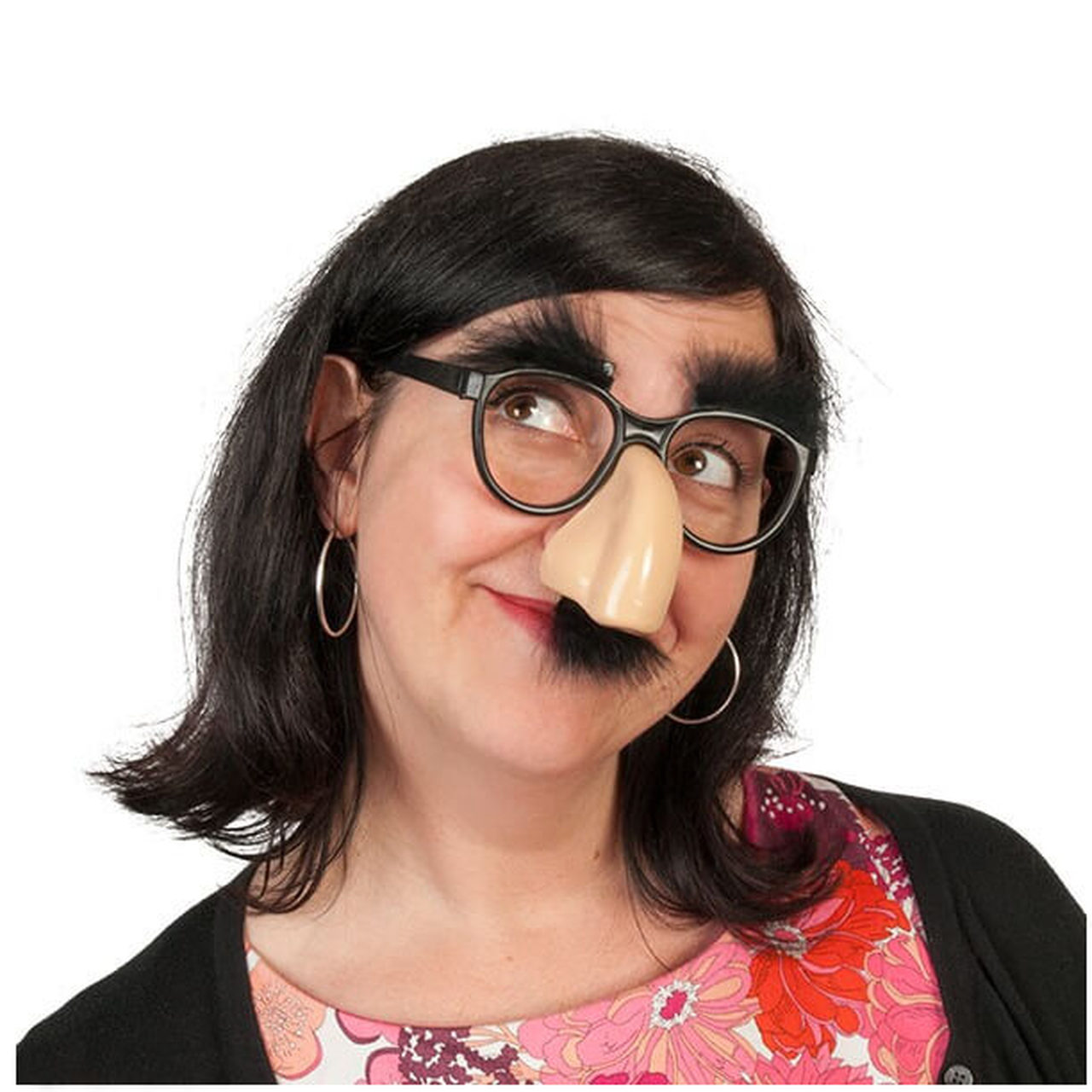 Disguise/ nounnoun, a thing that you wear or use to change your appearance so that no one recognize you.He disguised himself by wearing a false beard.
covering/ disguise/ entertainment/ essential/ urgent/ lifesaver/ shield/ safeguard/ crucial/ performer/ elaborate/ central/ basic.
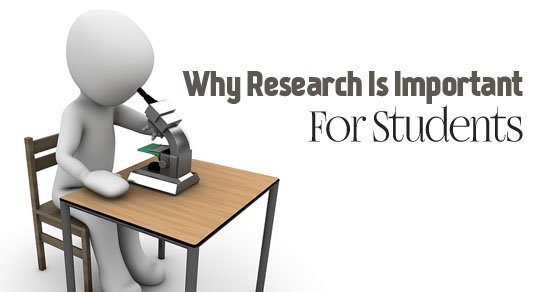 Crucial/ adjextremely important or necessary.Her work has been crucial to the project's success.
covering/ disguise/ entertainment/ essential/ urgent/ lifesaver/ shield/ safeguard/ crucial/ performer/ elaborate/ central/ basic.
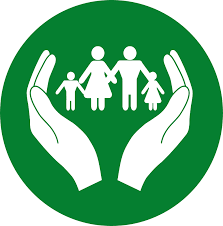 Safeguard/ verbto protect something from harmThe disk has built-in safeguards to prevent certain errors.
covering/ disguise/ entertainment/ essential/ urgent/ lifesaver/ shield/ safeguard/ crucial/ performer/ elaborate/ central/ basic.
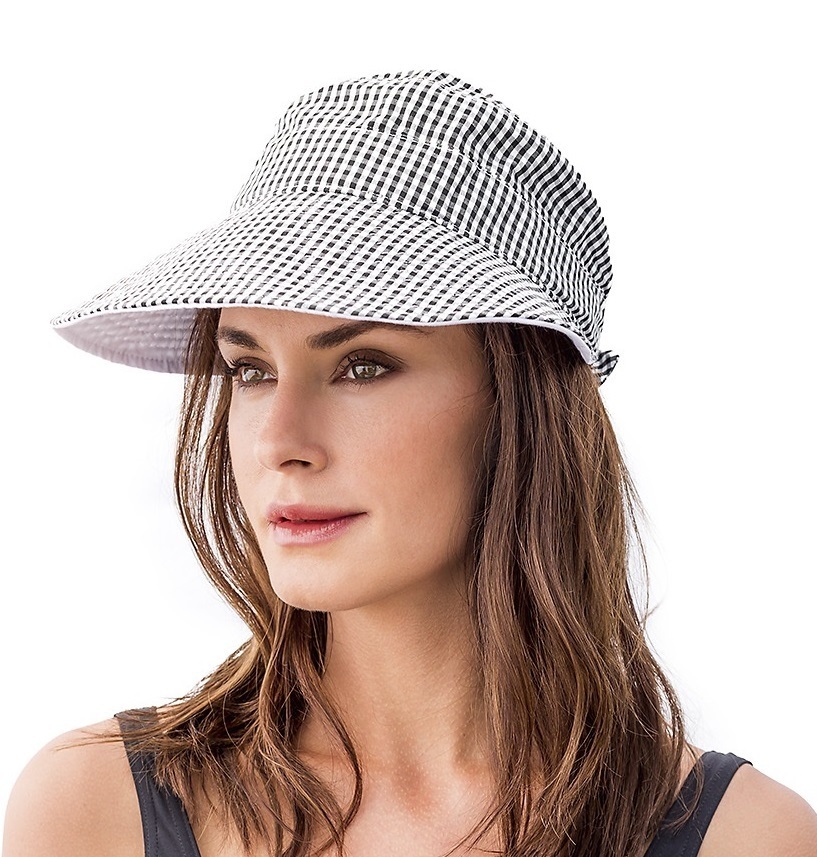 Shield/ verb to protect someone or something from danger or damage.She held her hand above her eyes to shield them from the sun.
covering/ disguise/ entertainment/ essential/ urgent/ lifesaver/ shield/ safeguard/ crucial/ performer/ elaborate/ central/ basic.
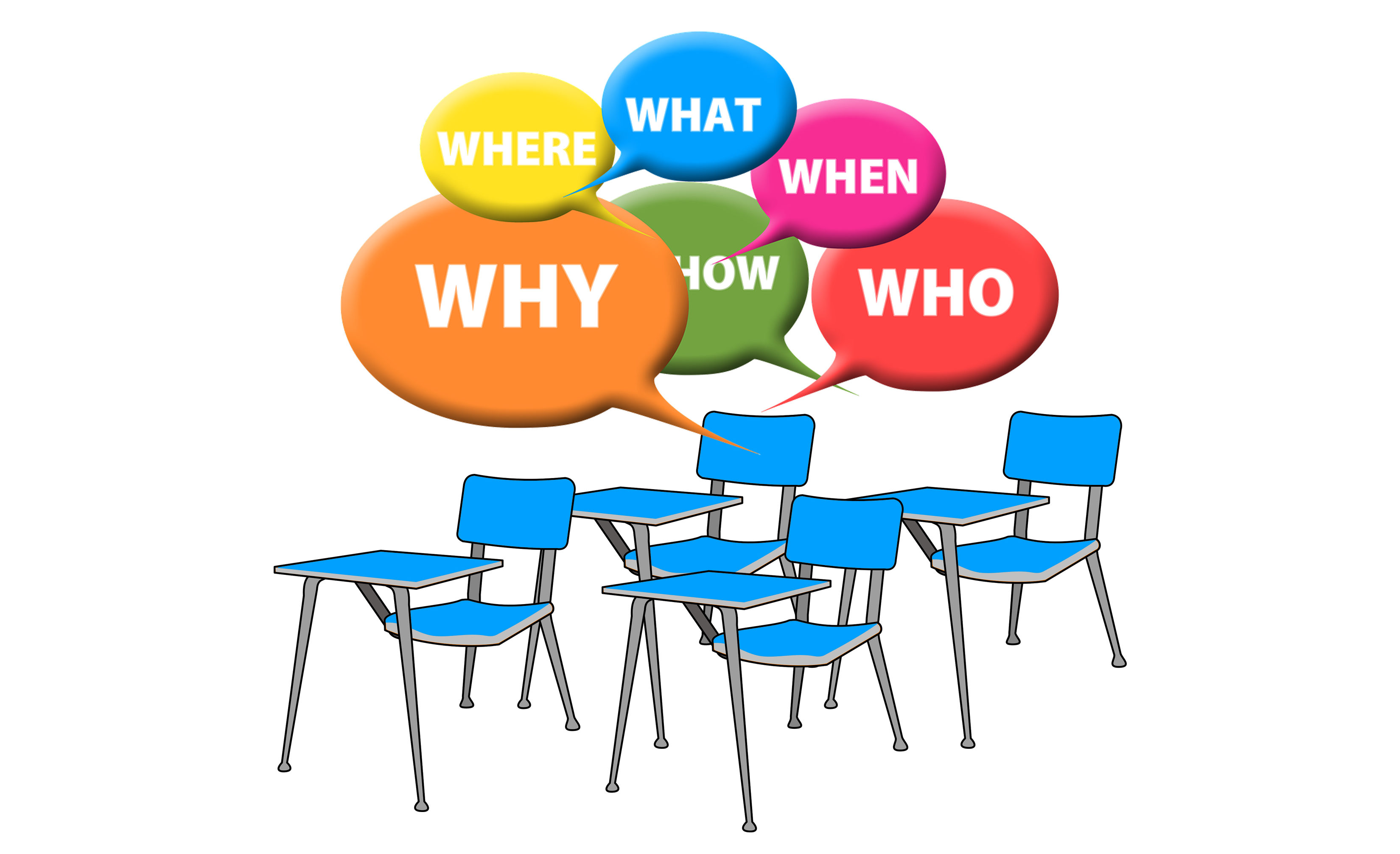 ElaborateDone or made very carefully / very complicatedThat seems a very elaborate way of recording the information - do you really need all of those details?
covering/ disguise/ entertainment/ essential/ urgent/ lifesaver/ shield/ safeguard/ crucial/ performer/ elaborate/ central/ basic.
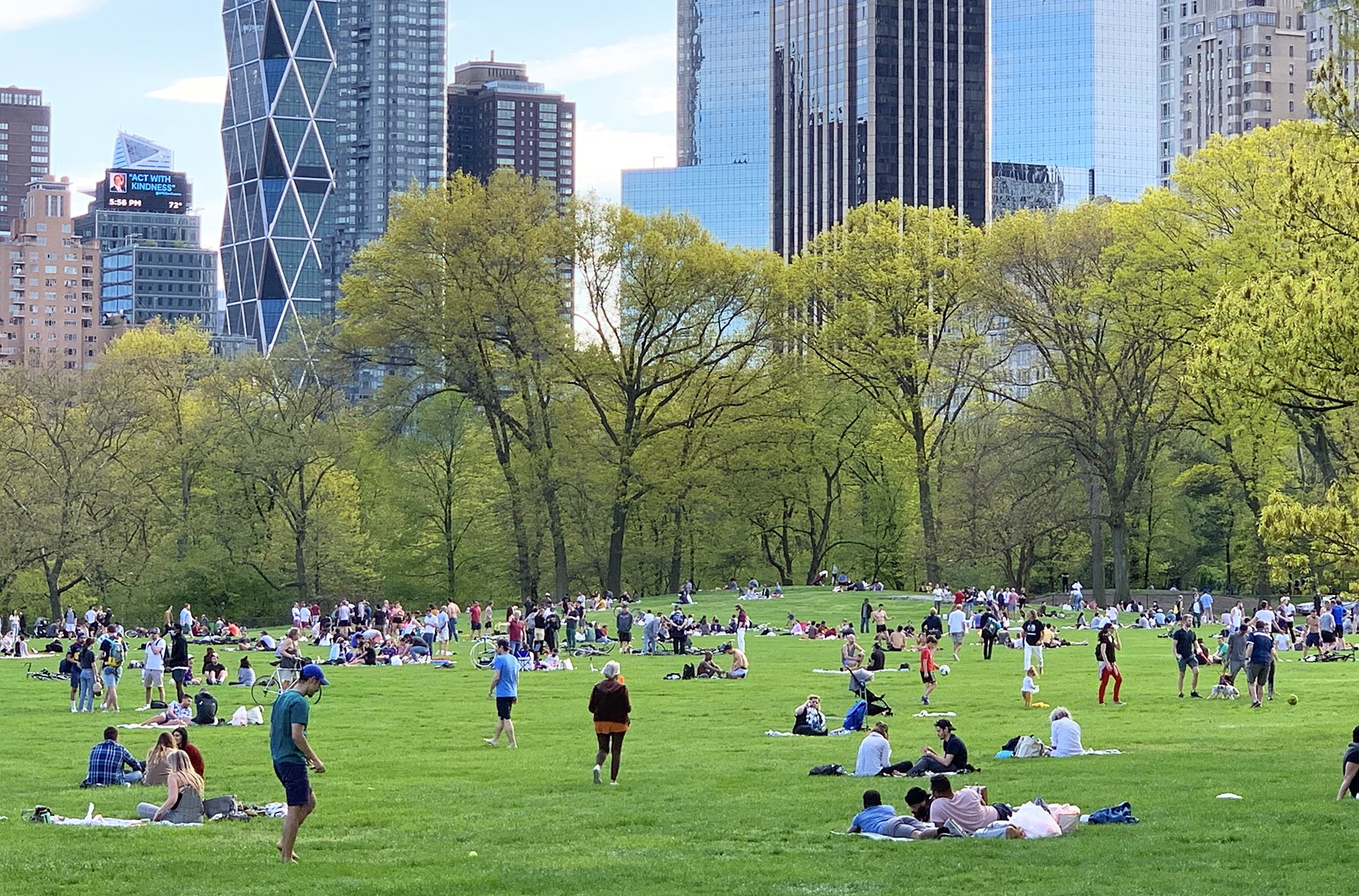 Central, adj1.in the centre of something2. most important Of course, you pay more for premises with a central location
covering/ disguise/ entertainment/ essential/ urgent/ lifesaver/ shield/ safeguard/ crucial/ performer/ elaborate/ central/ basic.
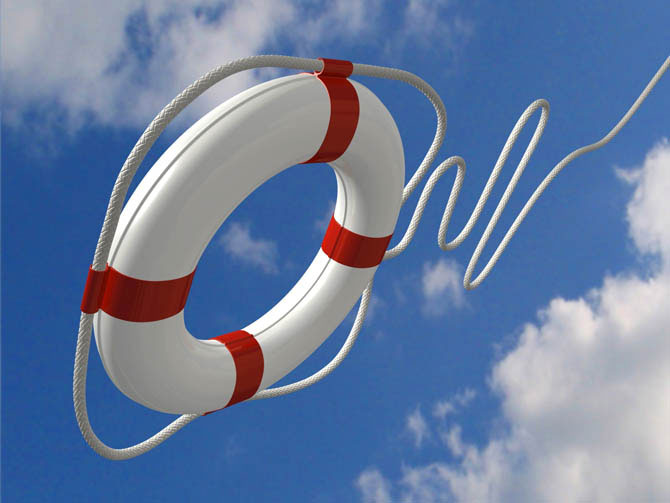 Lifesaver/ nounsomething that saves a person's life.This multipurpose tool can be a real lifesaver when something needs fixing.
covering/ disguise/ entertainment/ essential/ urgent/ lifesaver/ shield/ safeguard/ crucial/ performer/ elaborate/ central/ basic.
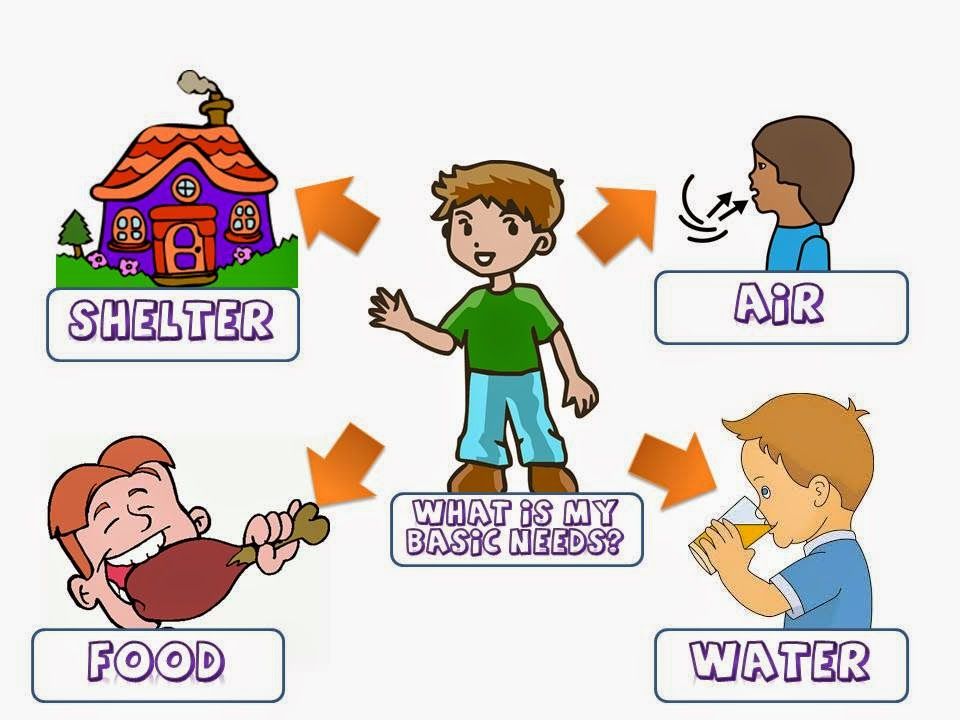 Basic/ adjforming a part of something that is most necessary and from which other things develop. In this class, you will learn the basic principles of chemistry.